Présentation Tourisme aux Ambassadeurs 19 mai 2022
TOURISME DE LOISIRS
Le tourisme de loisirs à Toulouse, c’est …
Avant la COVID
4,3 millions de nuitées, 3M d’entrées dans les principaux sites
23 000 emplois sur TM : 5-7% du PIB
Fréquentation en hausse les week-ends et été
Mais de fortes marges de progression

2021
Une activité « affaires » doublement impactée
Une reprise inégale mais plus rapide que prévue
La prédominance de la clientèle nationale

2022
Un réamorçage des groupes et des clientèles internationales 
Une reprise inégale en fonction des zones et du mix clientèle
Plus de consommation d’activités
L’emploi, un vrai frein à la reprise
Les métiers de l’Agence
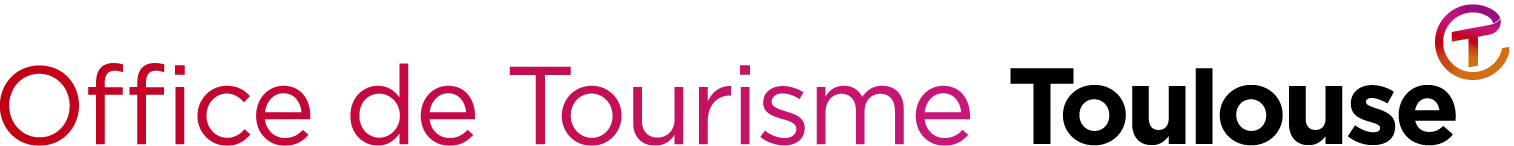 MISSIONS : 
Promouvoir la destination + Accueillir les visiteurs et leur offrir la meilleure expérience de visite possible + Valoriser le   patrimoine = Assurer un développement touristique durable de la destination. 

OBJECTIFS : 
Renforcer le tourisme de proximité
Allonger les durées de séjour grâce à un positionnement Ville & Campagne (Toulouse camp de base)
Faire de Toulouse une référence en terme d’accueil de tous les publics touristiques :
Mieux connaître nos visiteurs pour mieux répondre à leur demande
Engager les acteurs locaux dans des démarches de qualification
Enrichir l’offre touristique : travailler plus étroitement avec Toulouse Métropole pour intégrer la dimension touristique

CIBLES : 
Toulousains / Familles / millenials & seniors actifs
France, Espagne, UK, Allemagne, Belgique
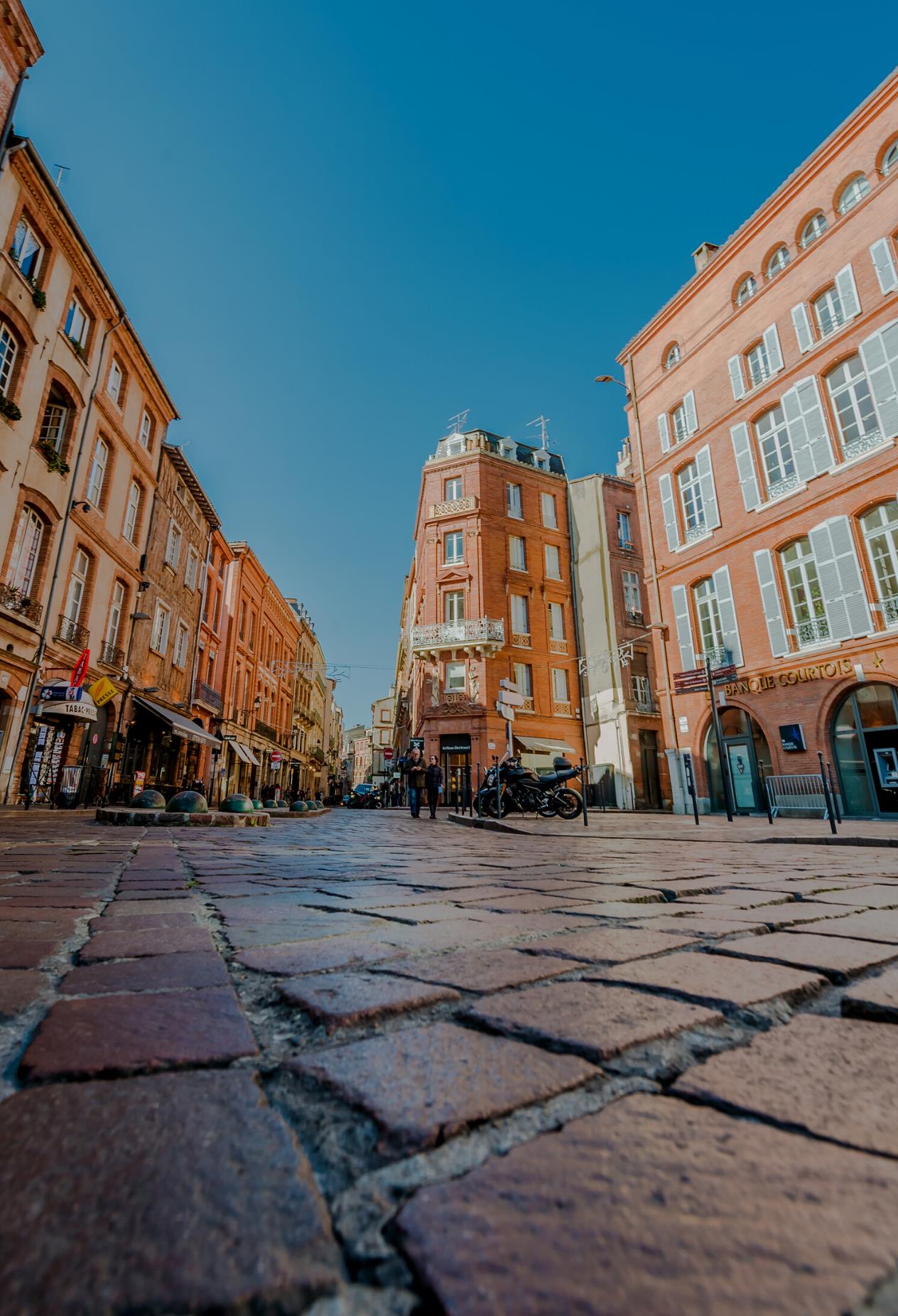 VILLE D’ART ET HISTOIRE
Toulouse pour les amoureux du patrimoine
©HapTag
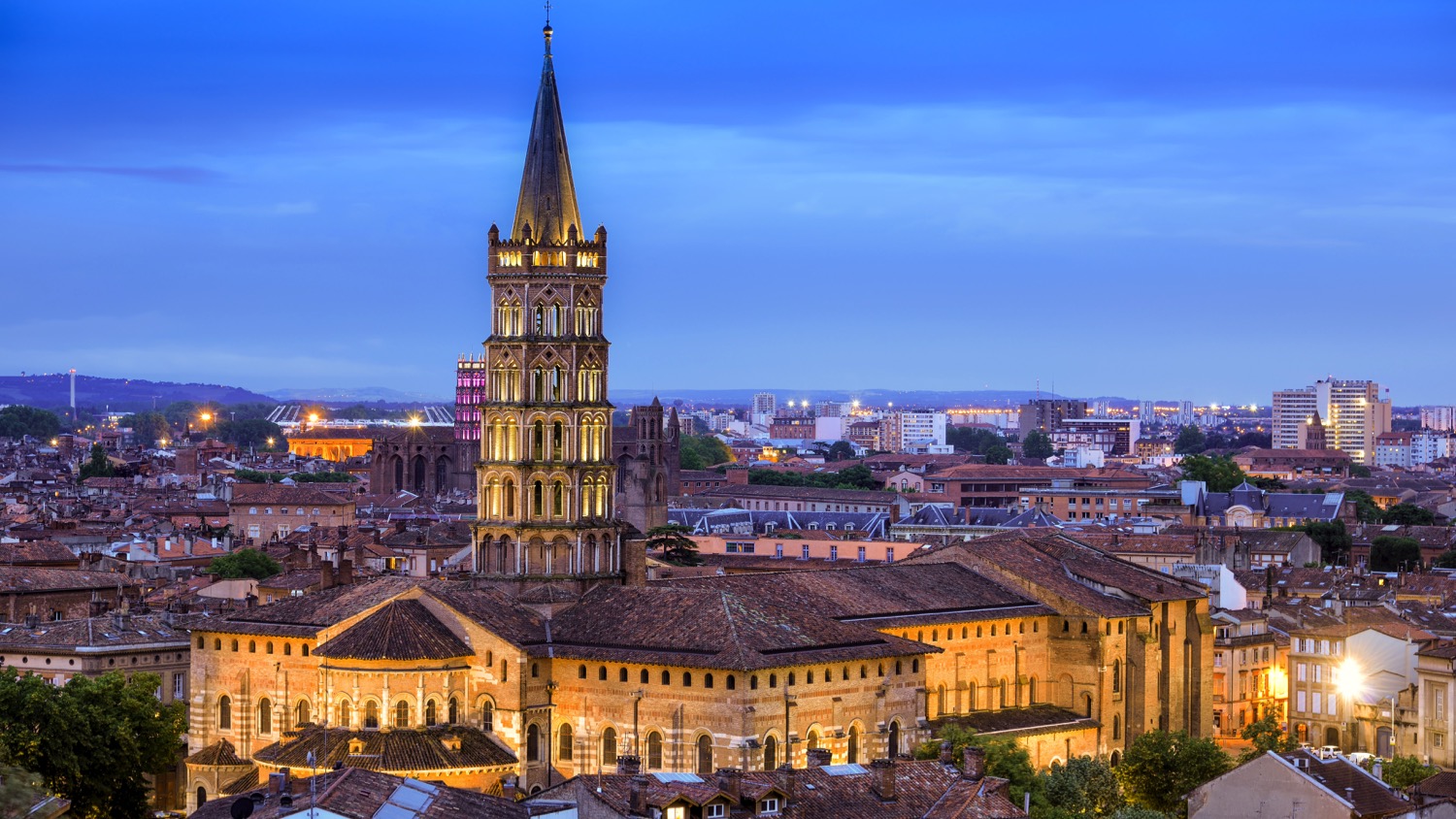 BASILIQUE SAINT-SERNIN
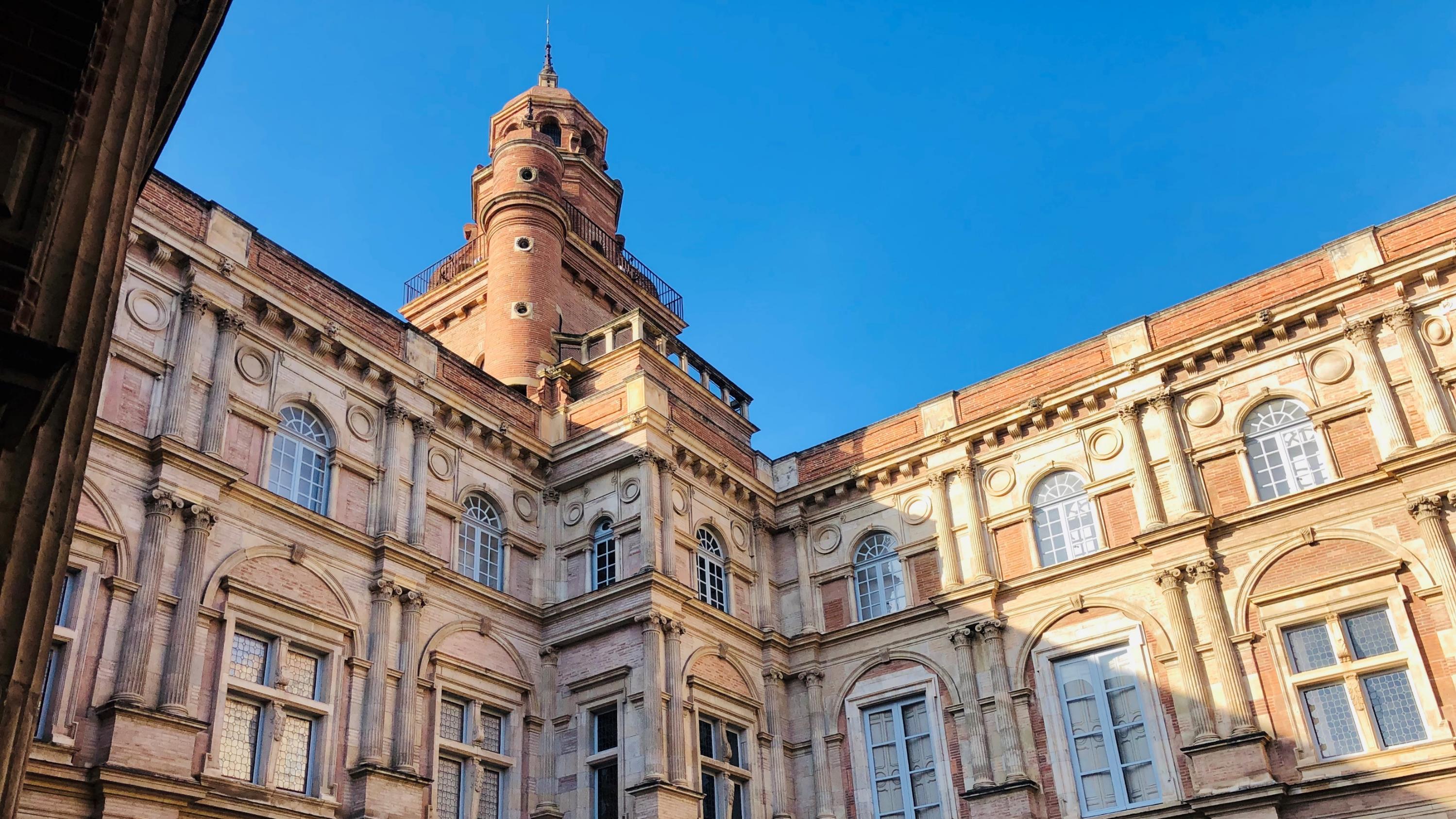 © @na_toulouse
HOTEL D’ASSEZAT
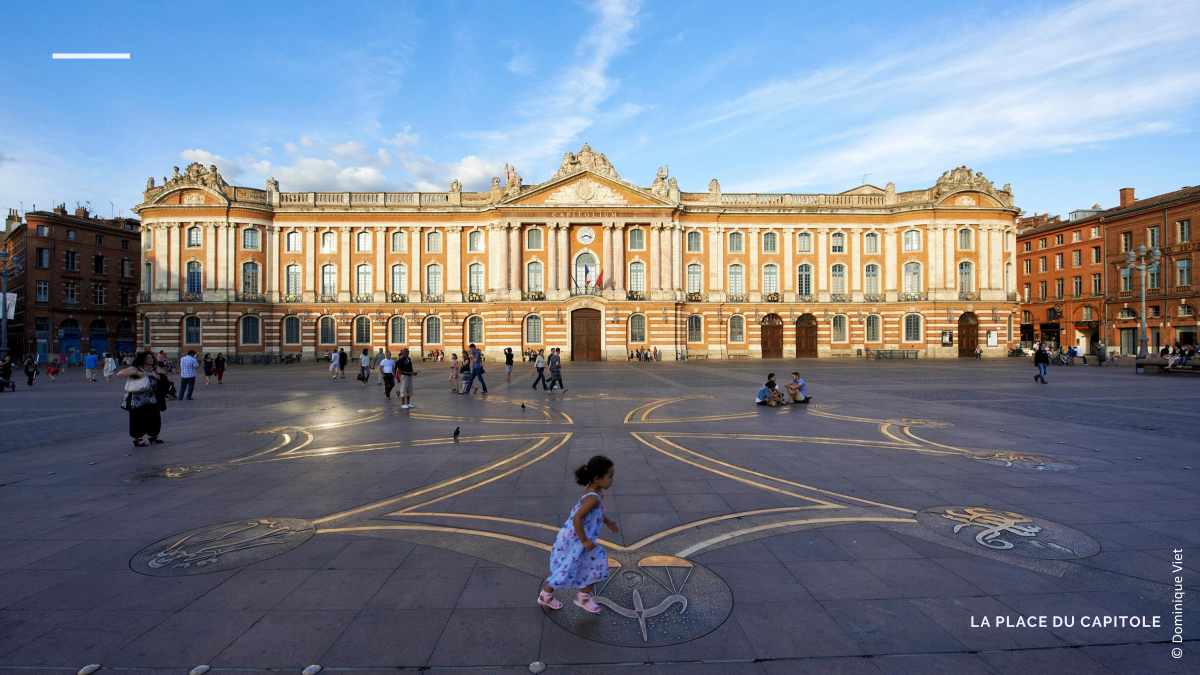 © Dominique Viet
LA PLACE DU CAPITOLE
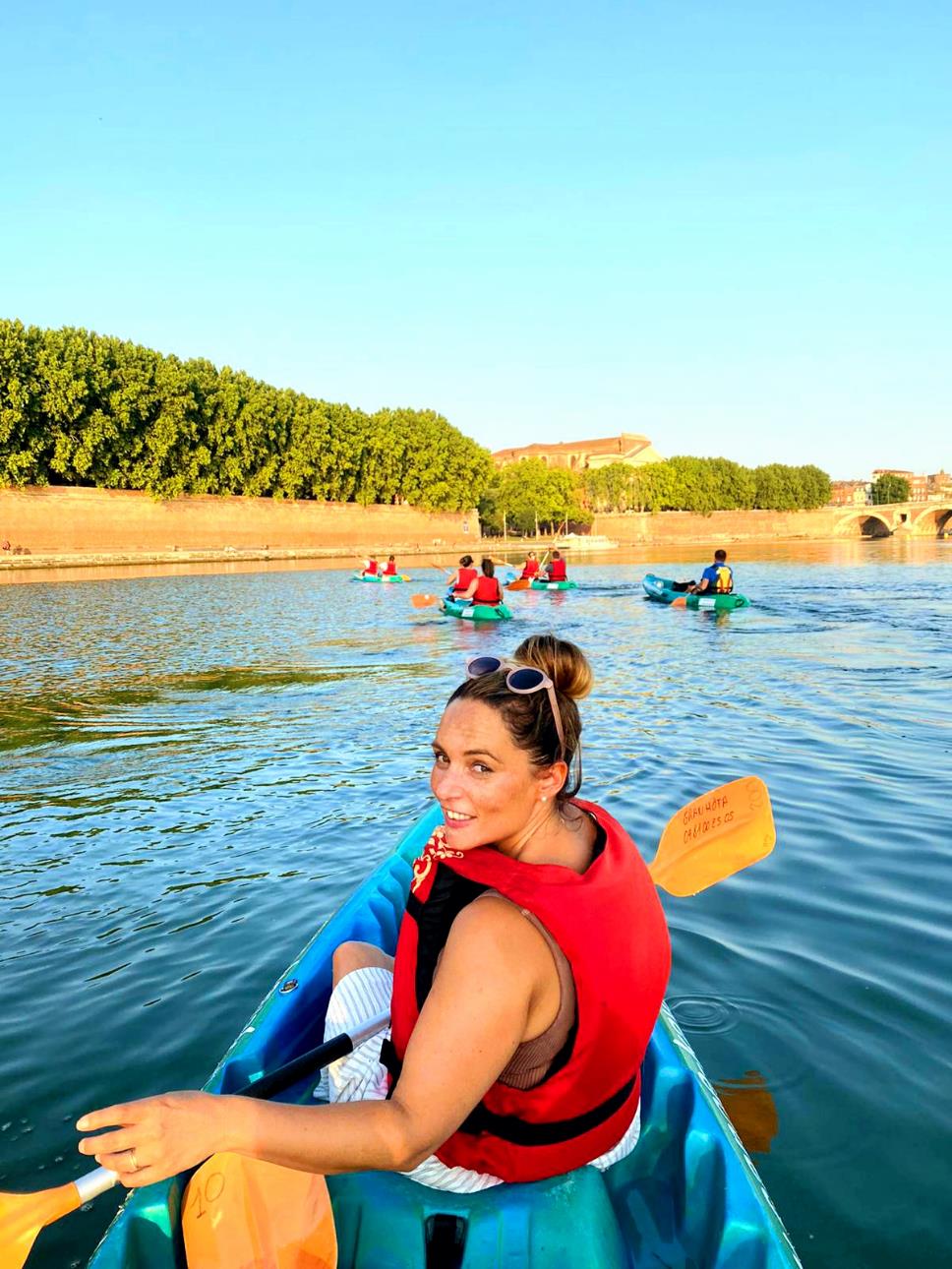 VILLE D’EAU
Toulouse se la coule douce
©HapTag
Toulouse, Ville d’eau!
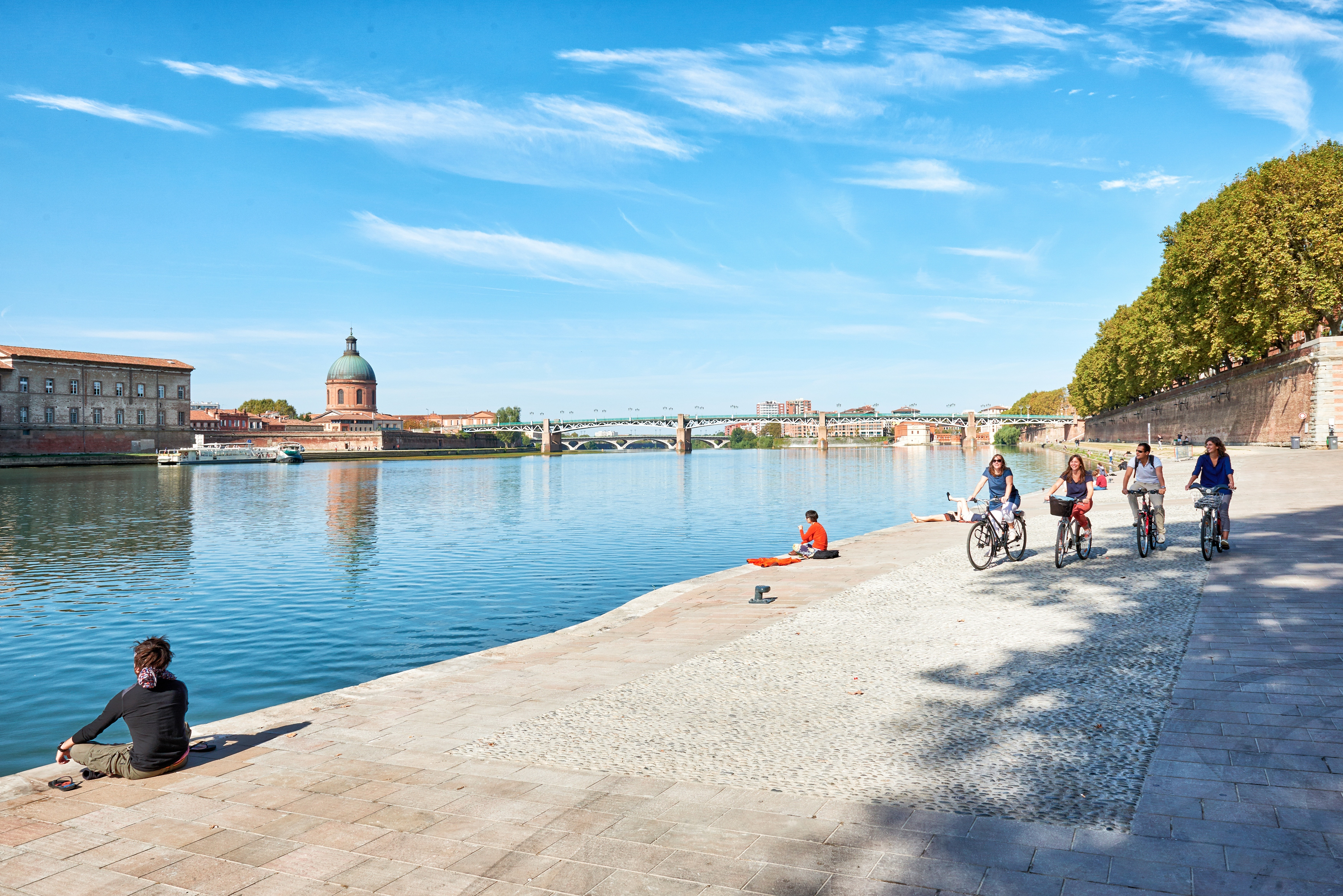 LA GARONNE
© Granhota
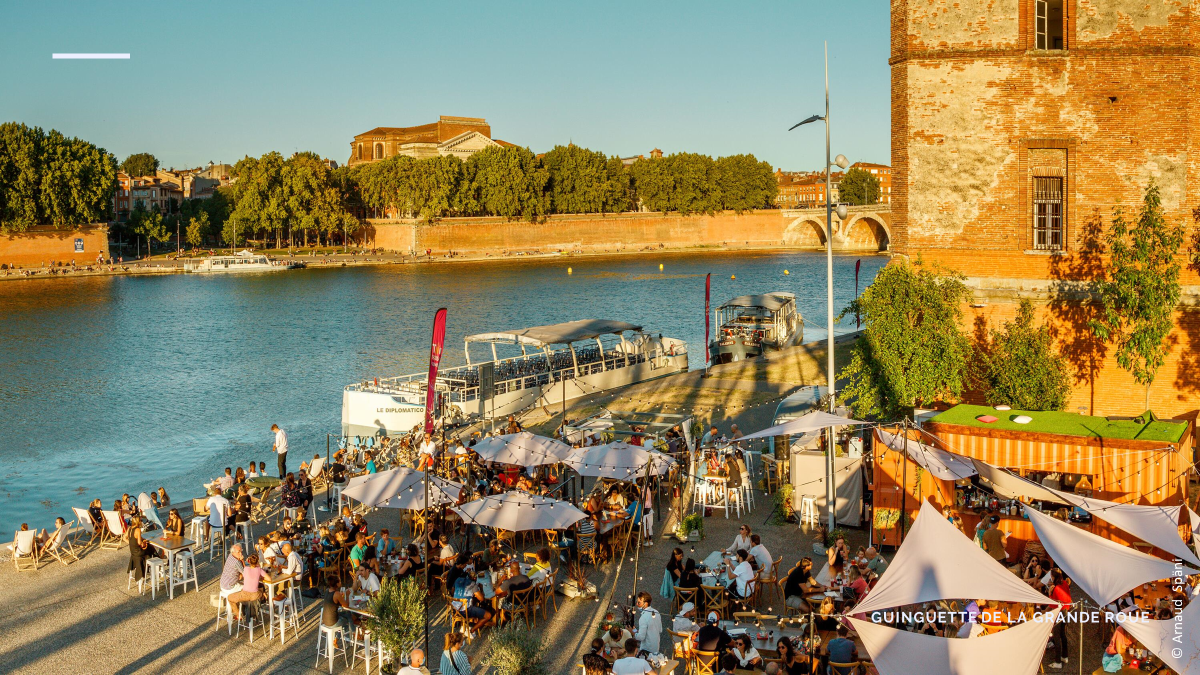 Toulouse, Ville d’eau!
LA GARONNE
© Granhota
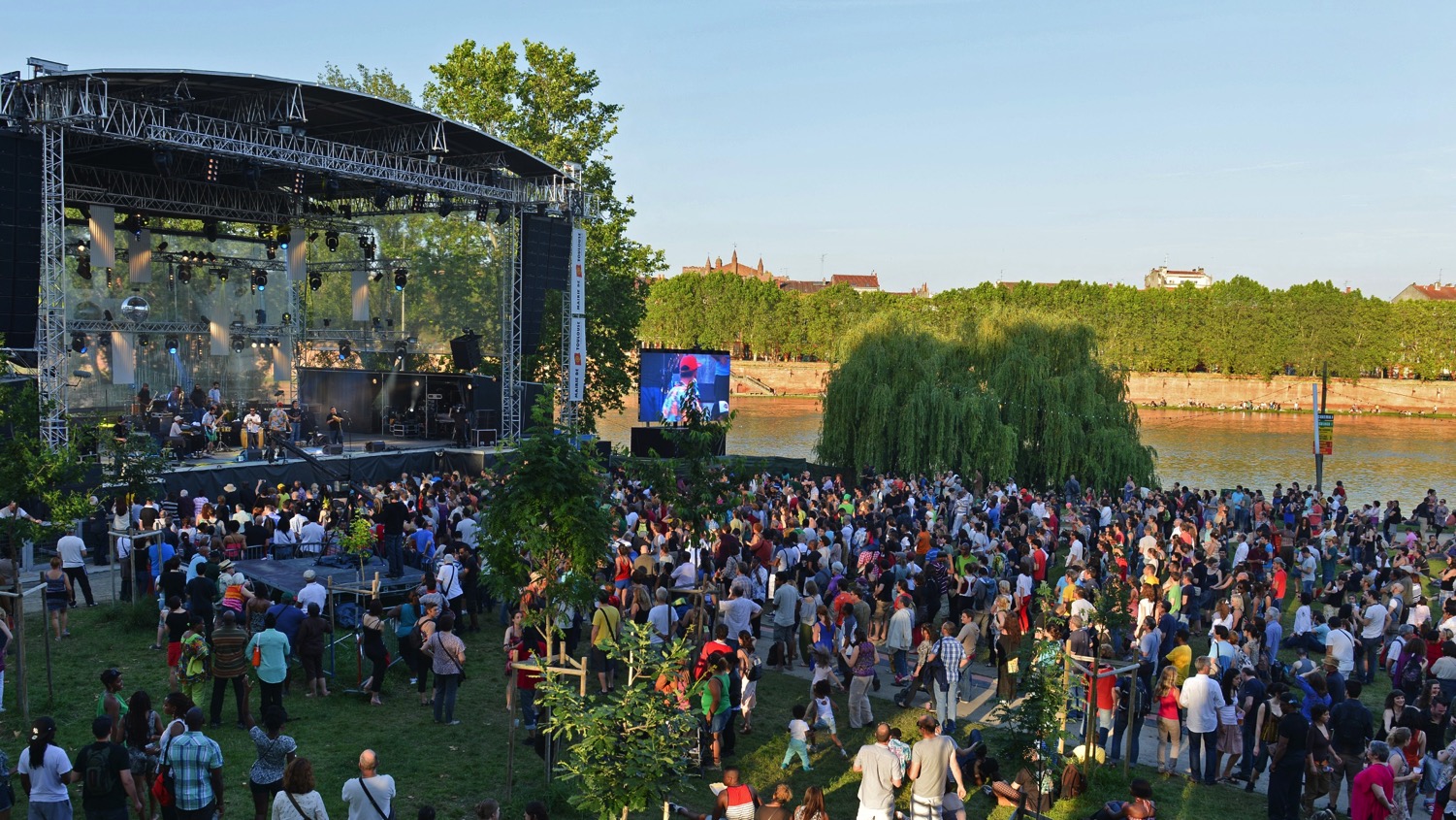 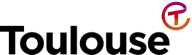 Toulouse Ville d’eau
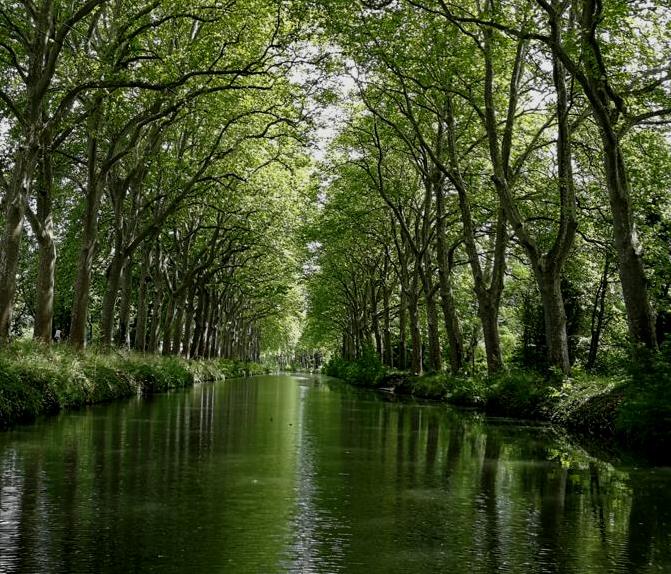 LE CANAL DU MIDI
© Abigaël Lucas
Patrimoine mondial de l'UNESCO
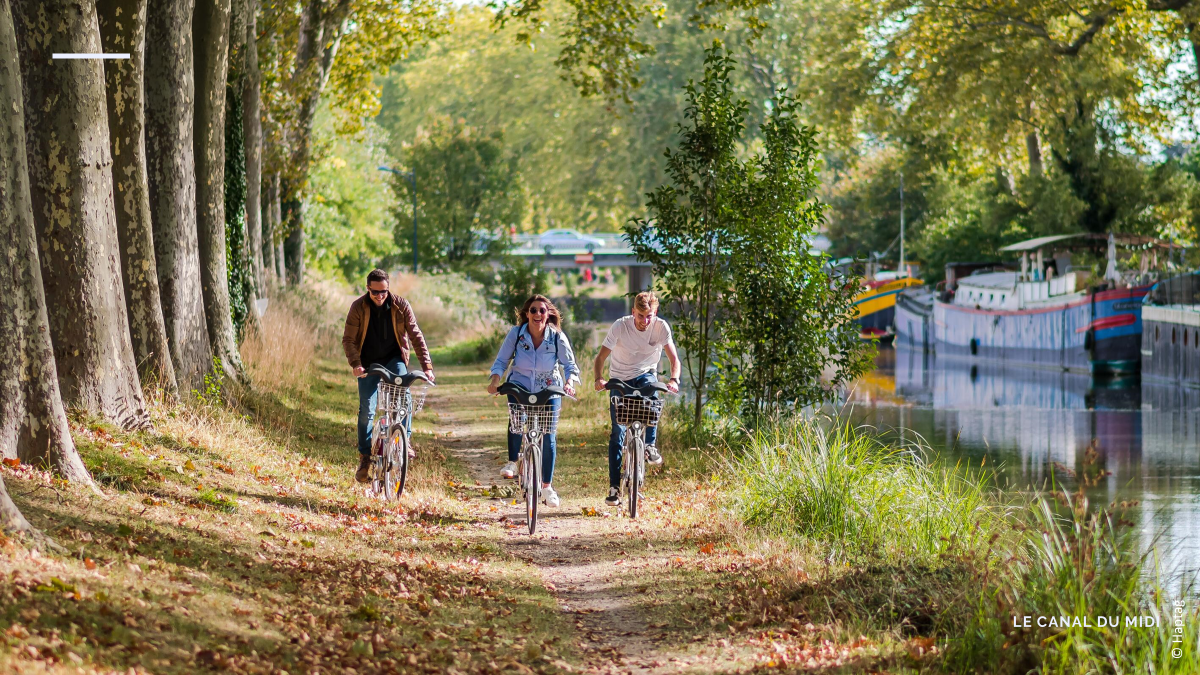 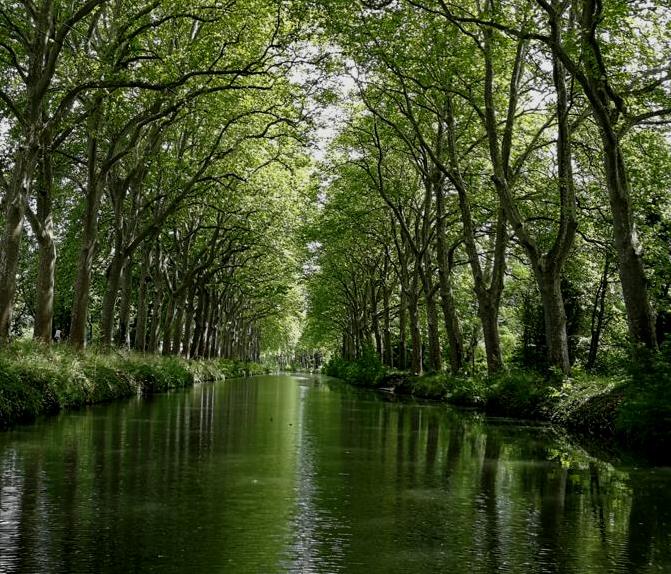 LE CANAL DU MIDI
© Abigaël Lucas
Vélo et croisières à l'honneur, étapes de charme en chambres d'hôtes sur péniches,  activités insolites (cours de Yoga ou de cuisine sur une péniche...) le canal du Midi dévoile tous ses atouts !
TOULOUSE VERSION NATURE
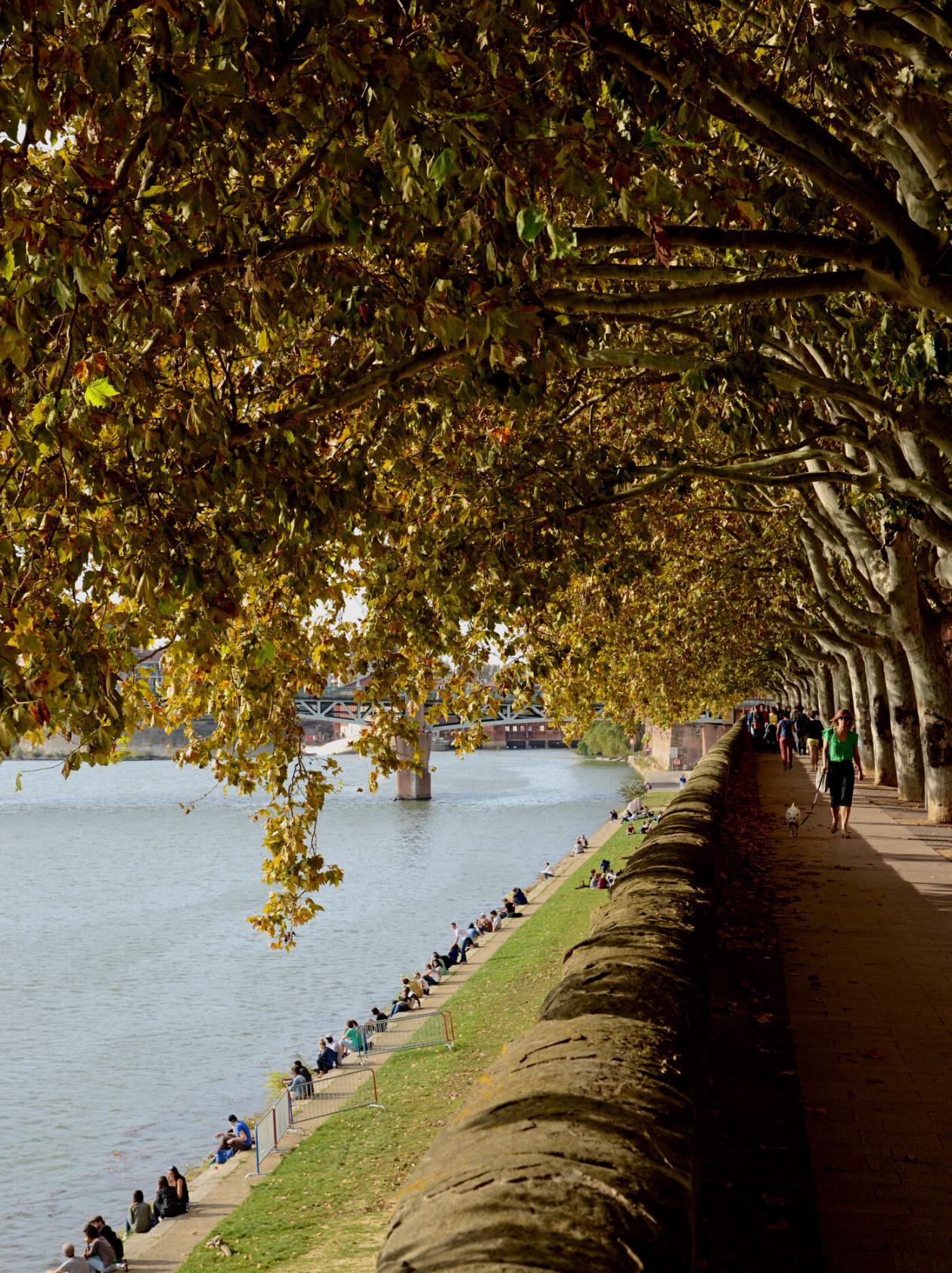 EN VILLE ET EN DEHORS
Toulouse ne manque pas d'atouts naturels qui font rimer vacances urbaines et grand bol d'air frais. Les activités en plein air ne sont jamais loin, avec des escapades à proximité pour en profiter le temps d’un weekend prolongé ou de longues vacances.
©Patrice Thébault
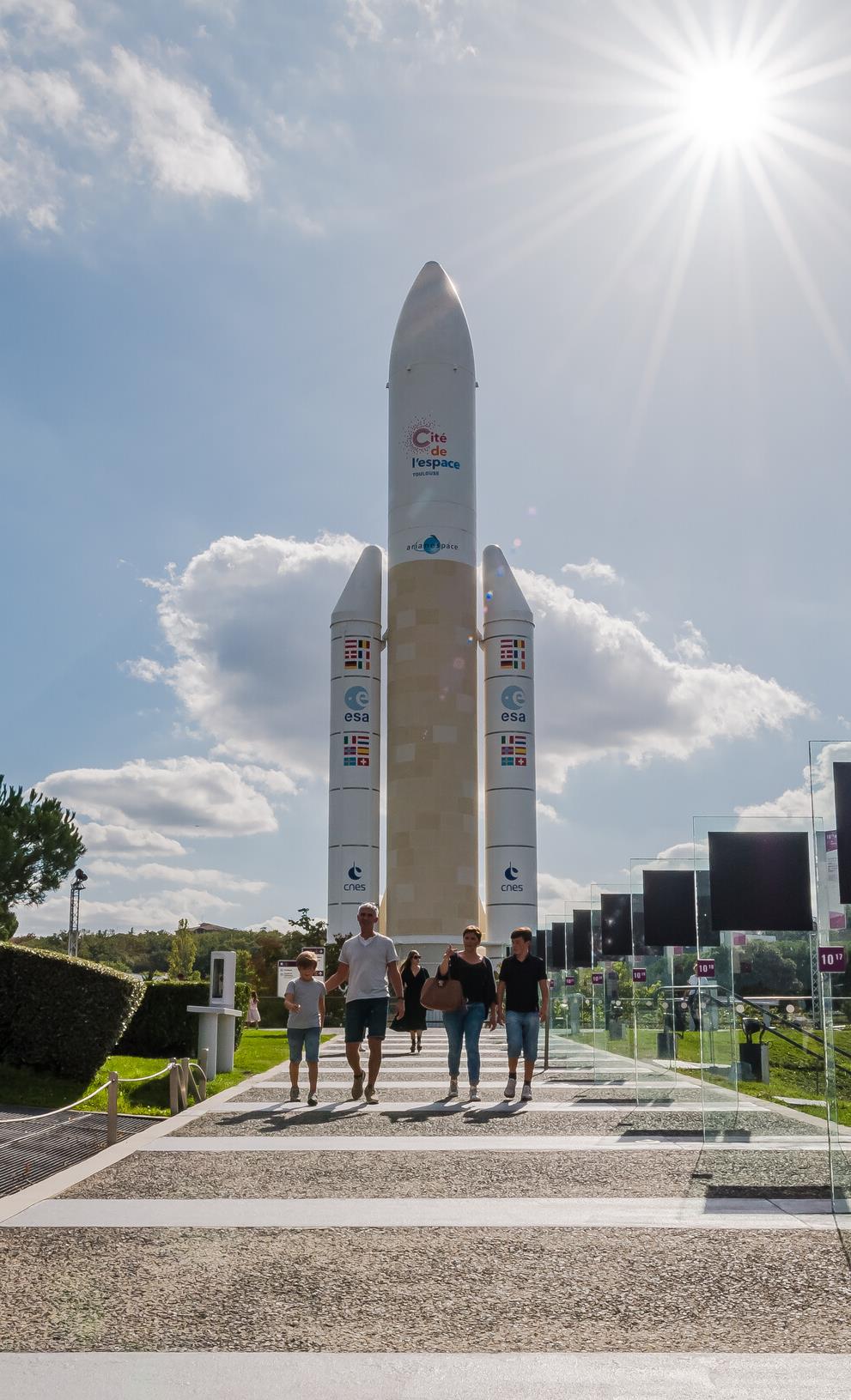 SCIENCES, ASTRO & AVENTURE
Toulouse pour les explorateurs
©HapTag
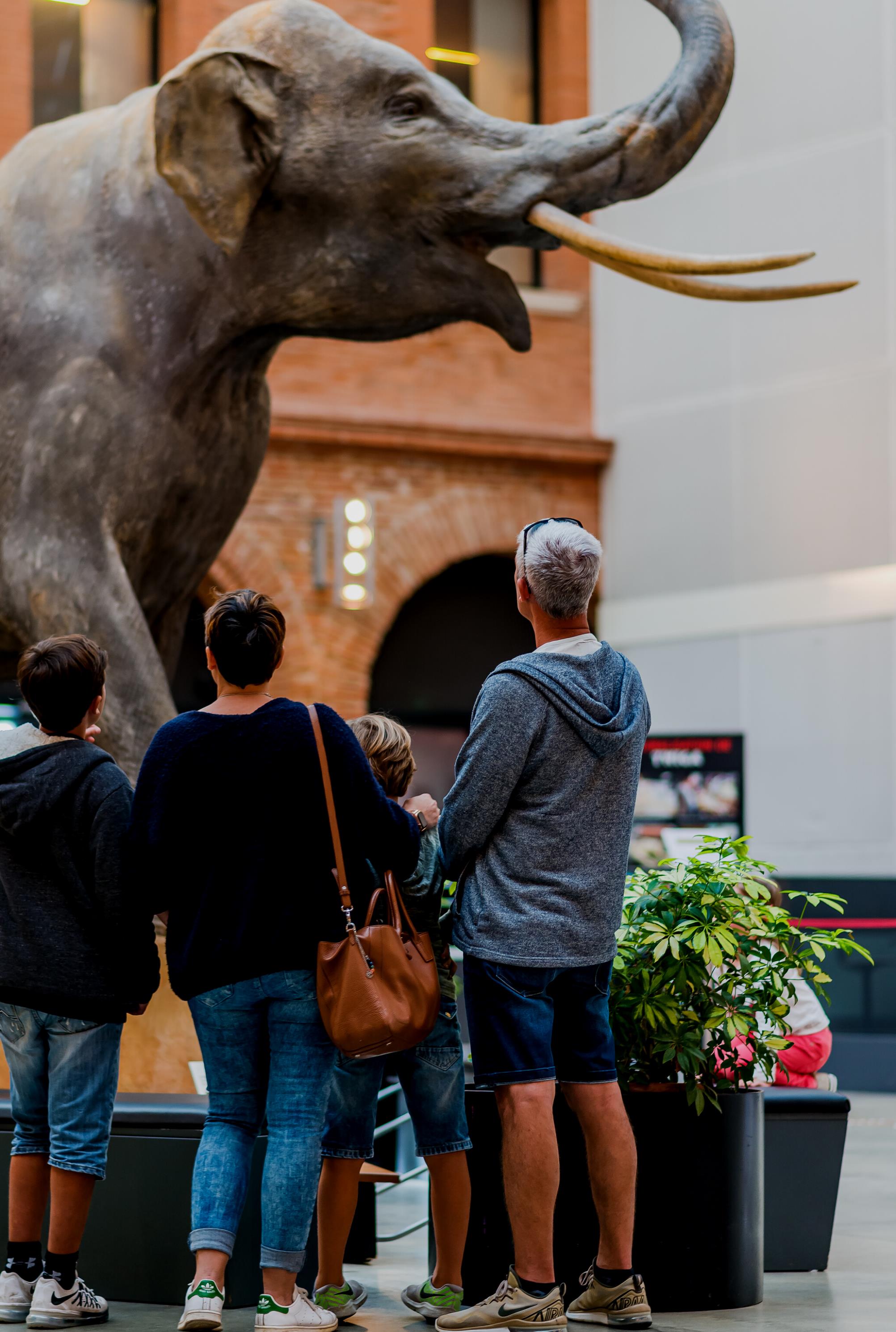 Nature & découvertes
MUSEUM & 
QUAI DES SAVOIRS
© HapTag
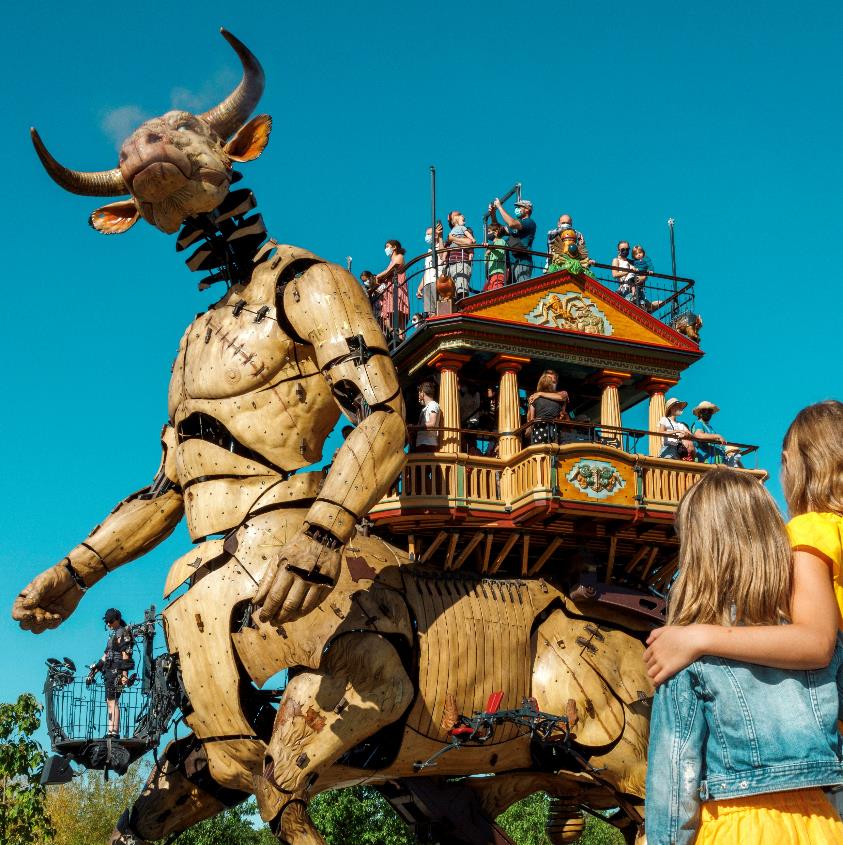 Au cœur de l’imaginaire
LA HALLE DE LA MACHINE
© Arnaud Späni
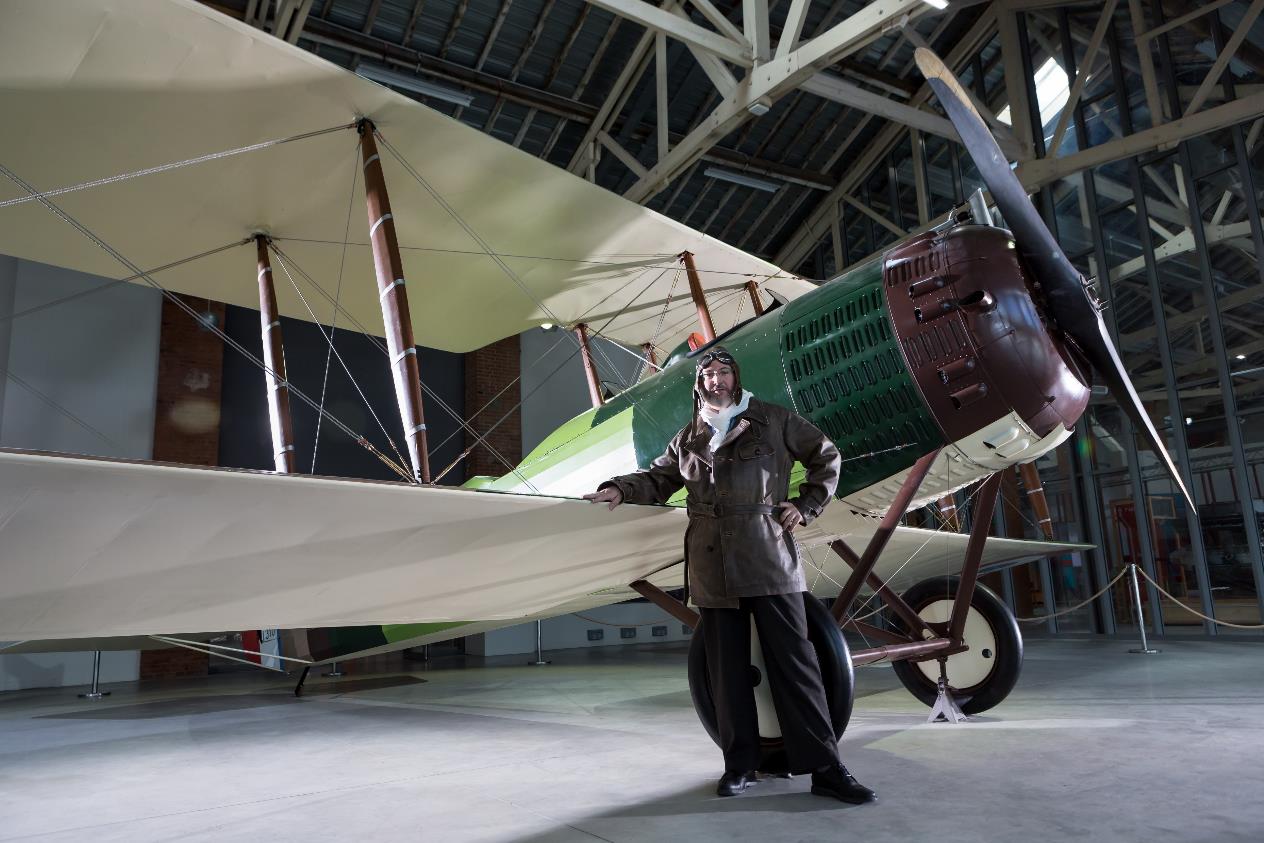 Sur les traces des pilotes de légende
L’ENVOL DES PIONNIERS
© Manuel Huynh
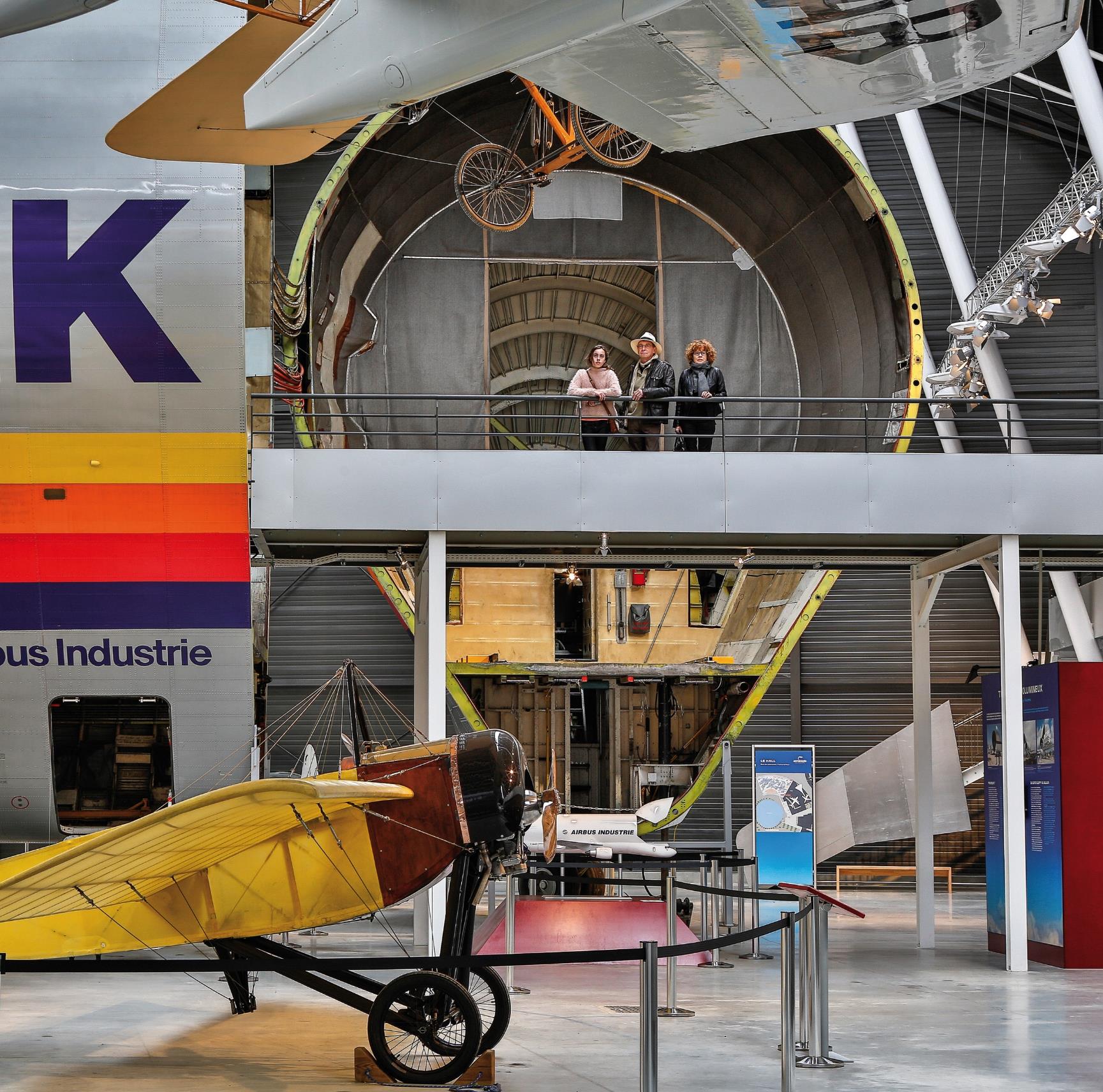 monter à bord d'avions de légende
AEROSCOPIA ET LES AILES ANCIENNES
© Arnaud Späni
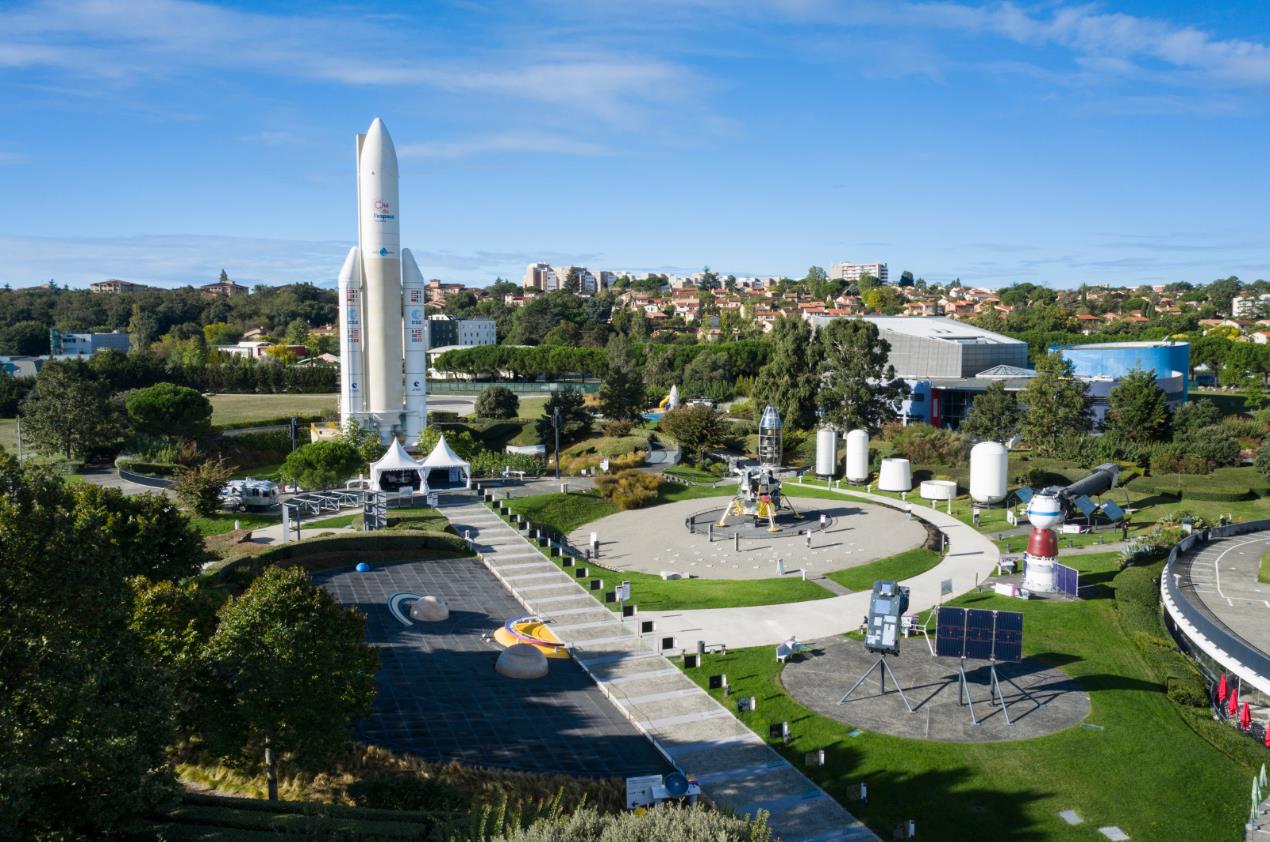 Pour les astronautes en herbe... et de métier!
CITÉ DE L’ESPACE
© M. Huynh
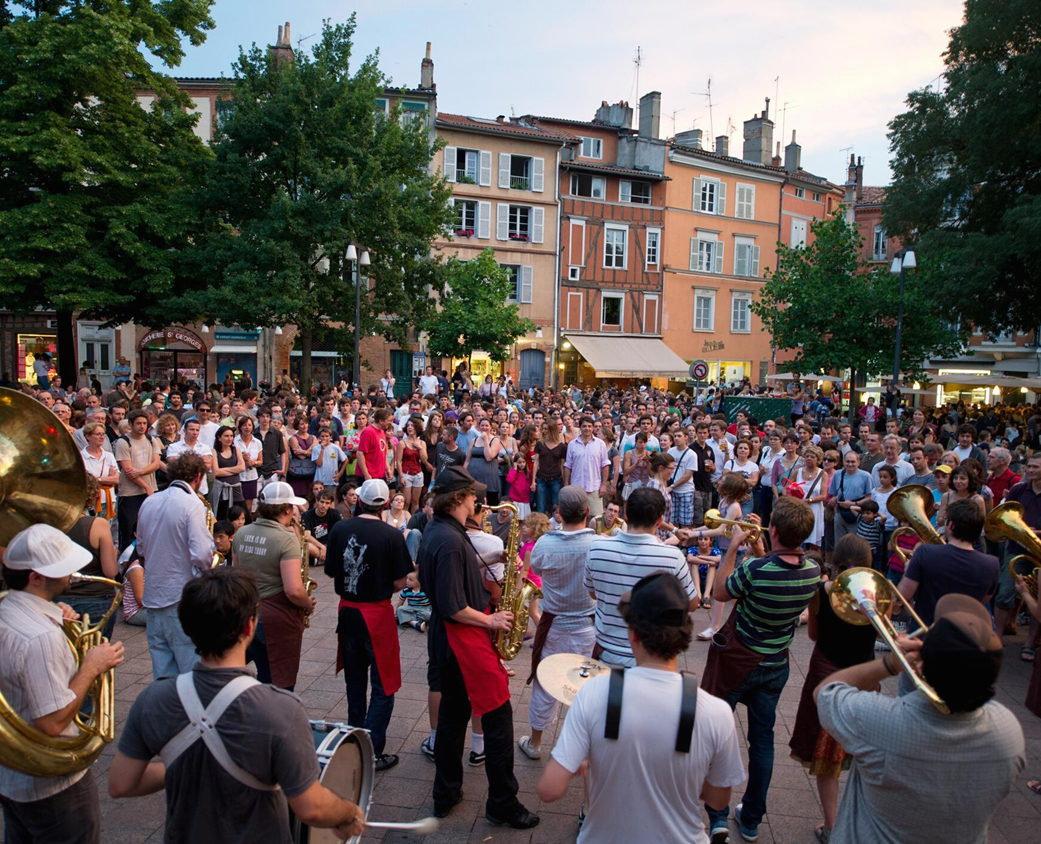 CONVIVIALITE
Toulouse 100% Sud Ouest
©HapTag
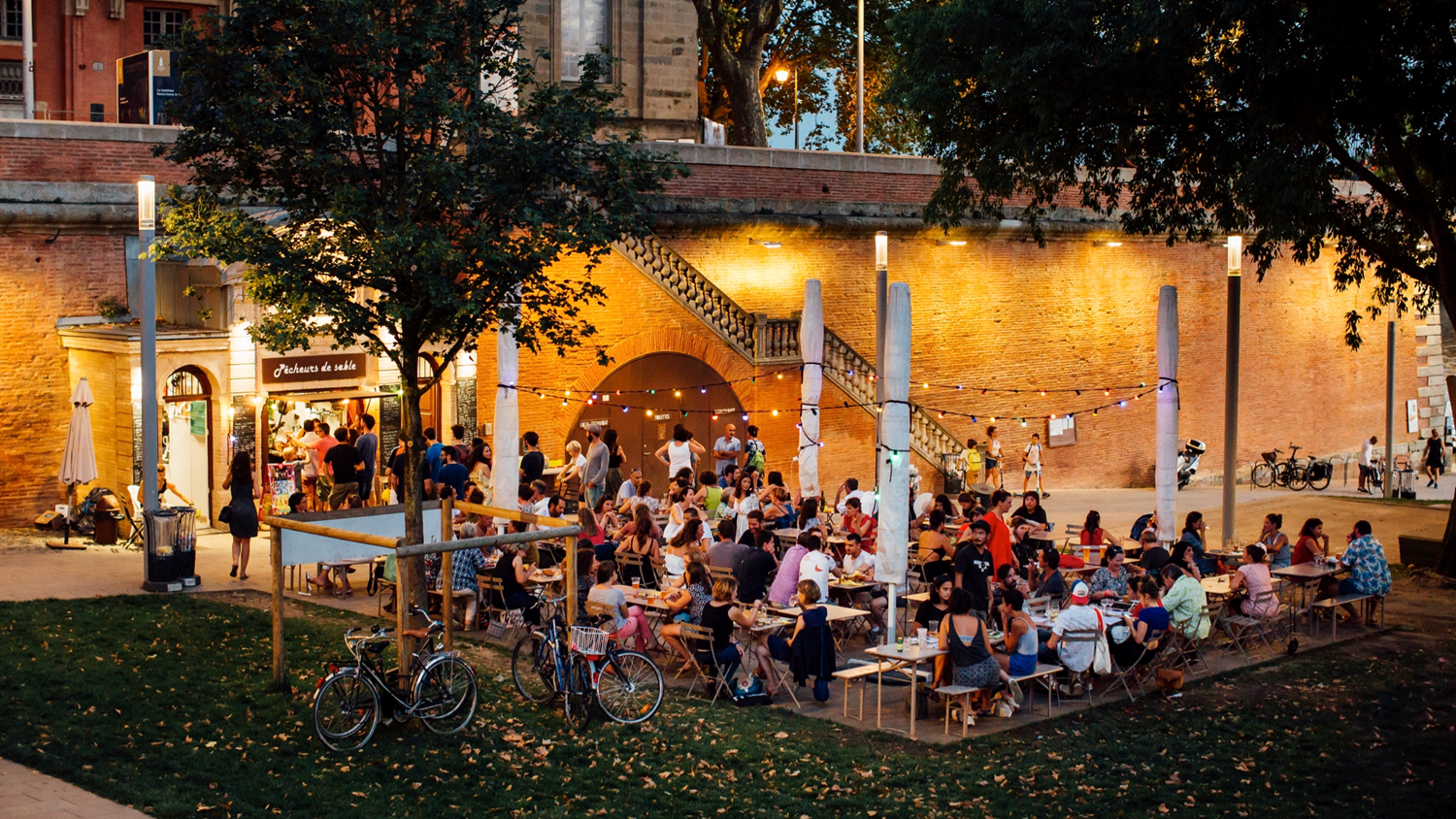 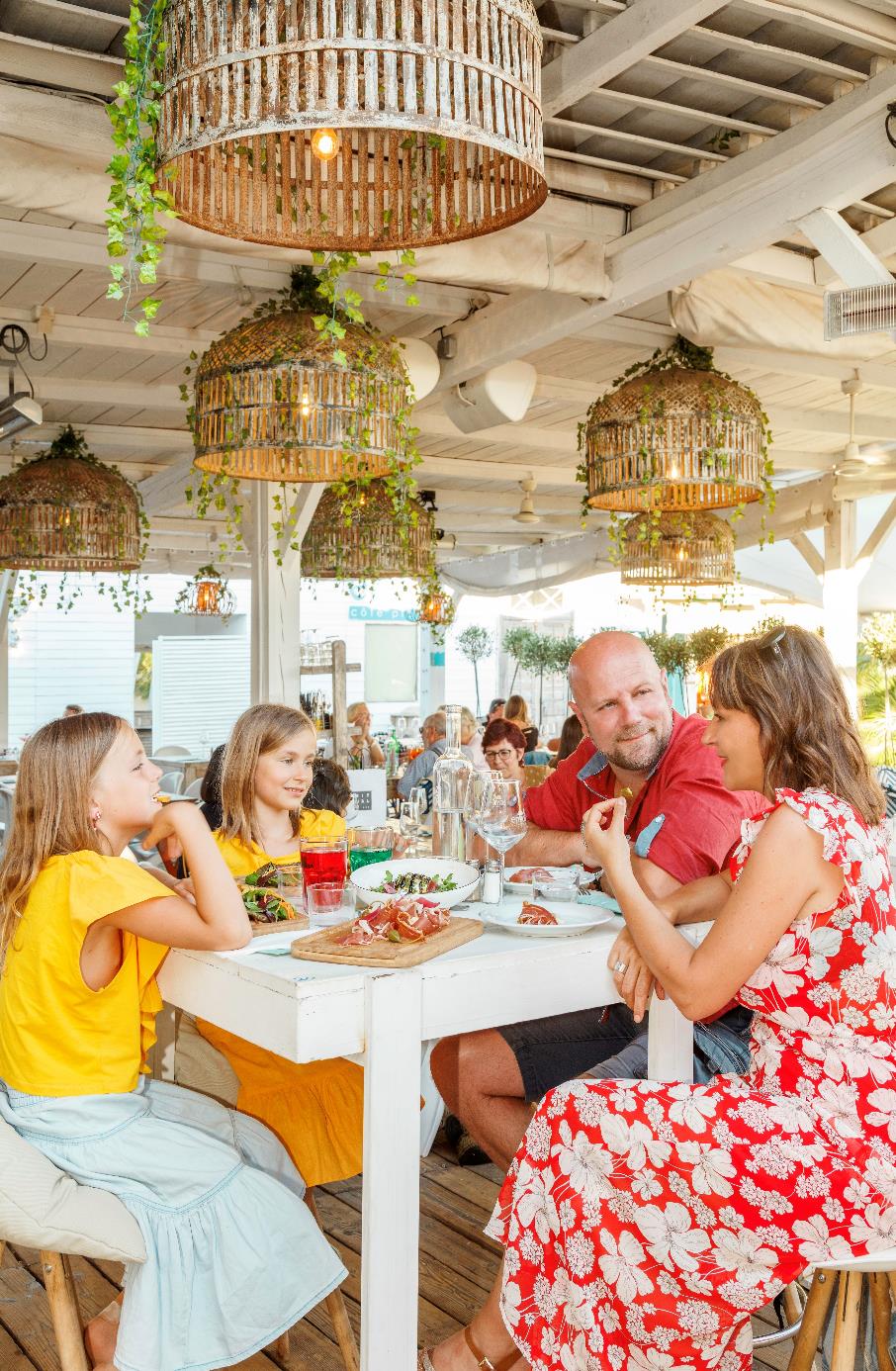 pour les gourmands
FOODIES TRIP
Foie gras, cassoulet, saucisse de Toulouse, cachous Lajaunie, croustade aux pommes, mais aussi la violette sont les grands classiques toulousains ! Les foodies pourront aussi se faire plaisir dans les étoilés, à toute heure de la journée dans les nombreux salons de thé de la Ville Rose, les oiseaux de nuit dans les guinguettes le long de la Garonne...
© Arnaud Späni
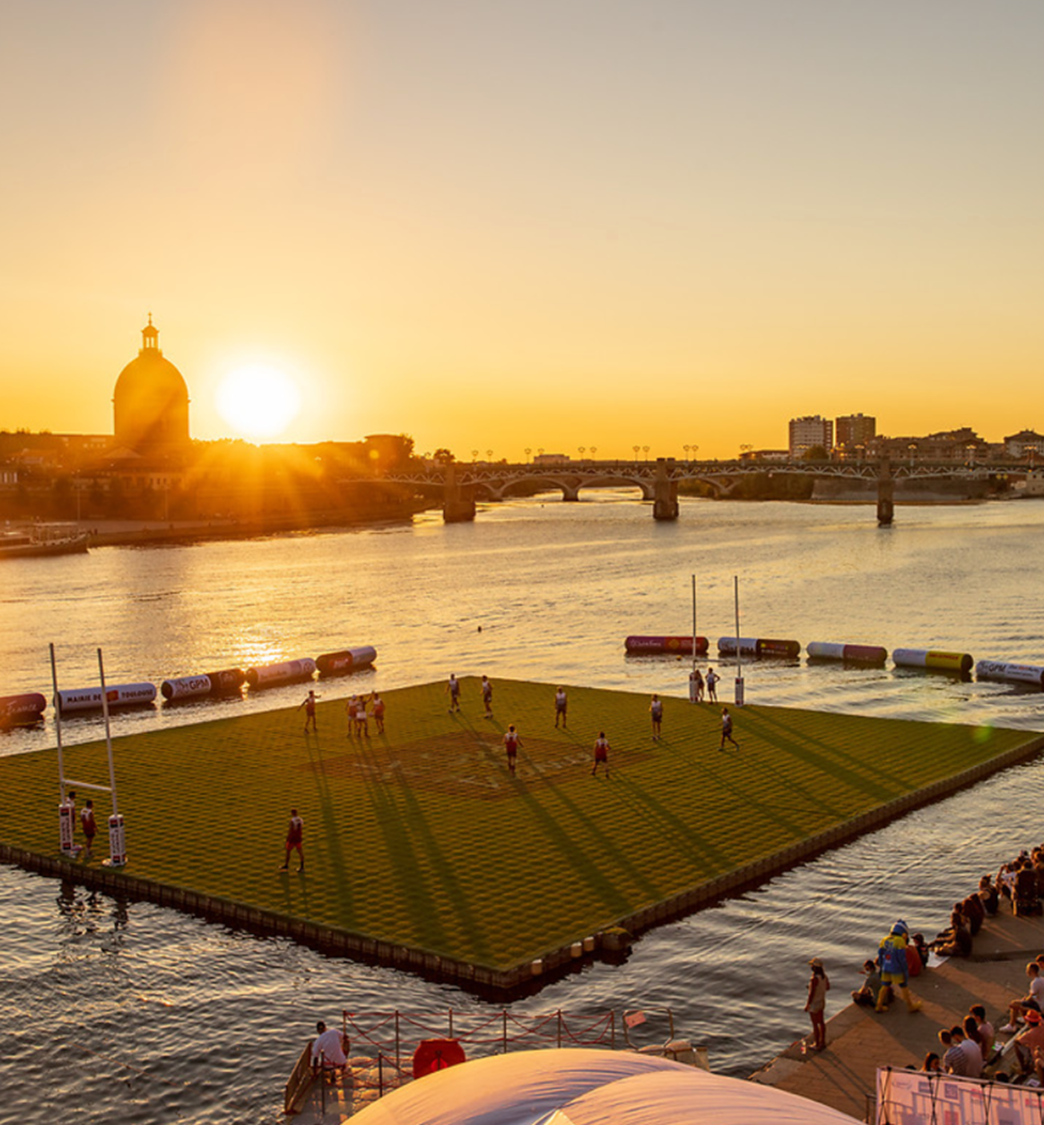 la ville qui bouge
RUGBY & SPORTS
©Ville de Toulouse
Actualités 2022 et au-delà
Cheval-dragon  Long Ma
Terrain Martien
Téléo
Ouverture de la Chapelle Saint Joseph à la Grave
Concert d’été
Rose Festival de Big Flo et Oli
Nouvelles activités sur la Garonne
Grandes expos (Nikki de Saint Phalle, Saint Ex)
Réouverture le la Fondation Bemberg en 2023
Réouverture du Musée des Augustins
Lun’Xplorer
RWC 2023
…
Comment nous aider ?
Donnez envie de découvrir Toulouse : images, vidéos, textes
Inscrivez vous à la newsletter mensuelle et « tops du weekend »  pour relayer les grands evenements culturels
Vous voulez mieux connaître Toulouse et son patrimoine, suivez nous en visite guidée?
Vous avez des contacts avec des professionnels du tourisme et des journalistes spécialisés? Nous sommes preneurs!
#visiteztoulouse Repostez, repostez, repostez
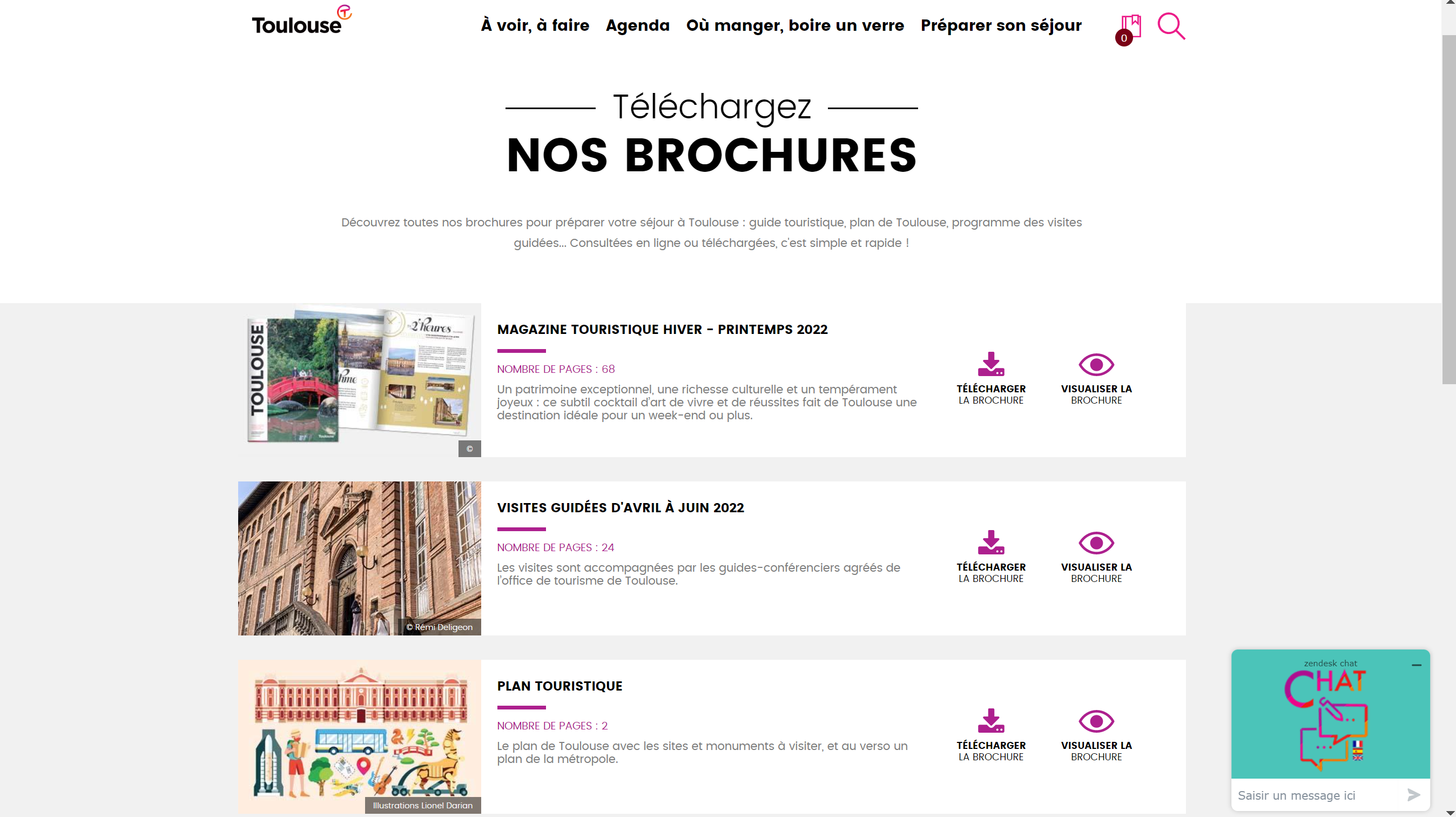 Comment nous aider ?
Donnez envie de découvrir Toulouse : images, vidéos, textes

Inscrivez vous à la newsletter mensuelle et « tops du weekend »  pour relayer les grands evenements culturels

Vous voulez mieux connaître Toulouse et son patrimoine, suivez nous en visite guide?

Vous avez des contacts avec des professionnels du tourisme et des journalistes spécialisés? Nous sommes preneurs!